BASAL GANGLIA
Dr Reshmy K.R
Professor
Dept. of Physiology
SKHMC
Basal Ganglia
Scattered masses of grey matter submerged in the subcortical substance of cerebral hemisphere.
Components of grey matter
1. Corpus striatum
2. Substantia Nigra
3. Subthalamic nucleus of Lyus
I.Corpus striatum
A mass of gray matter situated at the base of cerebral hemispheres in close relation to the thalamus.
The internal capsule incompletely divides the corpus striatum into two parts
1. Caudate nucleus
2. Lenticular nucleus
1.Caudate nucleus
It is an elongated arched gray mass, lying medial to internal capsule.

It has a head and a tail portion.

Head is  buldged into the lateral ventricle and situated rostal to thalamus.

The tail is long and arched,it extends  along the dorsolateral surface of thalamus and ends in amygdaloid nucleus.
2.Lenticular nucleus
It is a wedge shaped gray mass, situated lateral to internal capsule.

A vertical plate of white matter , the external medullary lamina divides the lenticular nucleus into two portions
1. Outer putamen
2. Inner globus pallidus
Putamen and Caudate nucleus are the phylogenrtically newer parts of corpus striatum and these two parts are together called neostriatum or striatum.

Globus pallidus is phylogenetically older part of corpus striatum, called the pallidum or paleostriatum
II.Substantia nigra
Situated below red nucleus
Made up of small unpigmented and large pigmented cells, which have high quantity of iron.
III.Subthalamic nucleus of Luys
Situated lateral to red nucleus and dorsal to substantia nigra
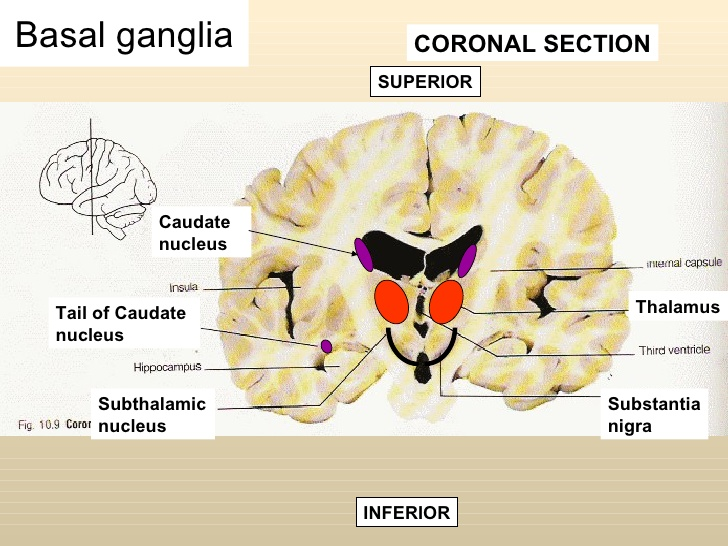 Connections of Basal Ganglia
Intrinsic connections

1.  Putamen to Globus Pallidus 
2. Caudate nucleus to G.P
3.Caudate nucleus to Putamen
Connections of Basal Ganglia
Intrinsic & Extrinsic connections
Afferent connections
Afferent connections of Corpus striatum
Efferent and Intrinsic Connections of Corpus striatum
Connections of the Thalamus
Functions of Basal Ganglia
Control of Muscle Tone

Control of Voluntary Motor activity

Control of Reflex muscular activity

Control of Automatic associated movements

Role in Arousal mechanism

Role of Neurotransmitters in the function of basal ganglia
1.Control of muscle tone
Gamma motor neurons of spinal cord are responsible for the development of muscle tone in the muscles.

Basal Ganglia decreases the muscle tone by inhibiting gamma motor neurons through descending inhibitory reticular system in brainstem.

During lesions of B.G, muscle tone  increases leading to rigidity.
2.Control of Voluntary movements
Voluntary motor activity are initiated by cerebral cortex- Primary motor area, Premotor area & Supplementary motor area.

The movements are controlled by B.G, which is in close association with Cerebral cortex.

During lesions of B.G, the control mechanism is lost so the movements become inaccurate  and awkward.
Regulation  of voluntary motor activity
B.G control the motor activities because of the neuronal circuits between the B.G and other parts of the brain involved in motor activity.
Cerebral cortex from the motor areas

Caudate nucleus

Putamen

Globus pallidus

 Thalamus, Subthalamic nucleus of Lyus, Substantia nigra

Thalamus

Back to motor areas
Regulation of conscious movements
Cognitive control of activity-
-Fibers between cerebral cortex and caudate nucleus are concerned with regulation of conscious movements.
eg:   running on seeing stray dog
Regulation of subconscious movements
Cortical fibers reaching the putamen are concerned with the regulation of some subconscious movements which take place during trained motor activities.

eg: skilled activities - writing the learned alphabet, paper cutting
3.Control of reflex muscular activity
Visual and labrinthine activities - B.G  are responsible for the coordination and integration of impulses for these reflex activities for maintaining the posture.

During lesions of B.G, the postural movements  becomes abnormal
& rigid due to the loss of inhibitory influence from the cerebral cortex on spinal cord via B.G
4.Control of Automatic associated movements
Movements in the body , along with some other motor activities

eg: Swing of the arms while walking, Appropriate facial expressions while talking  or doing any work.

Lesions of B.G  cause absence of these automatic associated movements resulting- Poverty of movements

Mask like face-- face with out expressions  while doing any work.
Statue  like body-- body with out associated movements
5. Role in Arousal mechanism
Globus Pallidus and Red nucleus --Connection with reticular formaion .

Lesion in G.P  leads to drowsiness, leading to sleep
6. Role in Neuro transmitters in the function of Basal Ganglia
Function of B.G on the motor activities are executed by some neuro transmitters released by the nerve  endings within B.G

1. Dopamine released by dopaminergic fibers from Substantia  nigra to corpus striatum ,putamen and caudate nucleus ---Dopaminergic nigrostriatal fibers

Deficiency of dopamine ---- leads to parkinsonism
Dopamine ( Inhibitory neurotransmitter)
2. Gamma- Amino Butyric Acid secreted by the intrinsic fibers of corpus striatum and substantia nigra (GABA)   ( Inhibitory neurotransmitter)

3. Acetyl choline released by fibers from the cerebral cortex to caudate nucleus and putamen.

4. Substance P released by fibers from G.P  reaching Substantia Nigra

5. Enkephaline released by fibers from G.P reaching S.N

6. Noradrenalin secreted by fibers between B.G and Reticular formation

7. Glutamic acid secreted by fibers from subthalamic nucleus to G.P  and S.N
References
https://www.physio-pedia.com/Basal_Ganglia
http://arcphysicaltherapy.com/2019/april-19-newsletter/basal-ganglia-anatomy-1/




THANK YOU